Paul Leys – Ghent University
11 April 2019 – Amersfoort
Erasmus+ key process overview
inter-institutional agreements
learning agreement
transcript of records
application/
nomination
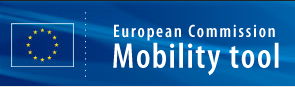 2
The paperless International Office (1)
Develop tools to get rid of paper
Less administrative workload = more time to focus on quality and support
[Speaker Notes: Reduce workload, not replace worklaod!]
The paperless International Office (2)
Processes that we can manage ourselves:
Fact sheet data about the partner
Inter-institutional agreement
Exchange application
Learning agreement (student & outgoing exchange coordinator)
Grant agreement
The paperless International Office – limits (1)
Processes that we can manage ourselves:
Fact sheet data about the partner
Manual updates
Inter-institutional agreement
Signature from partner  PDF/paper
Exchange application
Nominations = email or nomination system
Learning agreement (student & sending coordinator)
Signature from receiving coordinator  PDF/paper
The paperless International Office – limits (2)
Processes that we can’t manage ourselves:
Confirmation of stay
Transcript of records
The missing link:
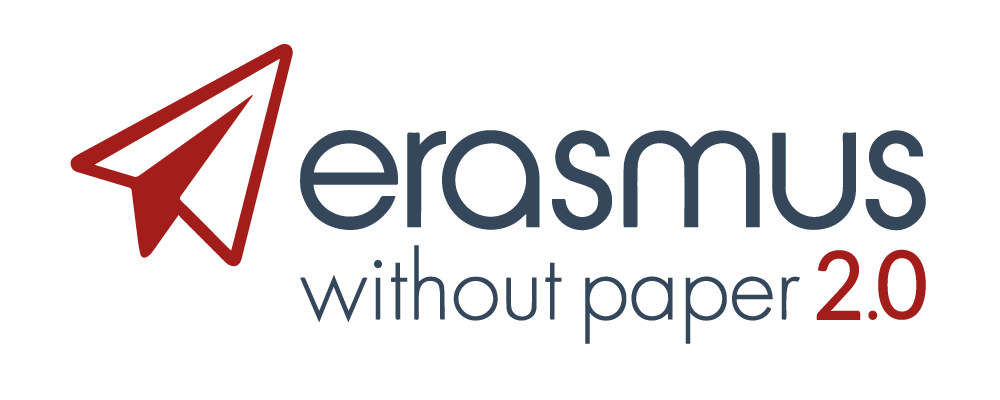 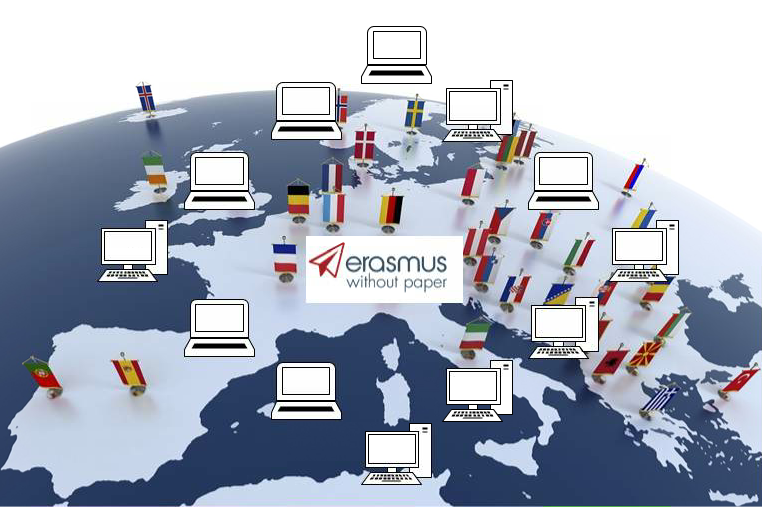 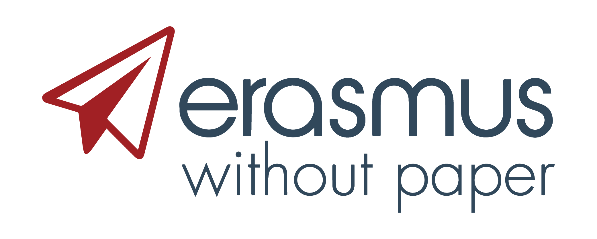 8
The network in practice
Inter-institutional agreements
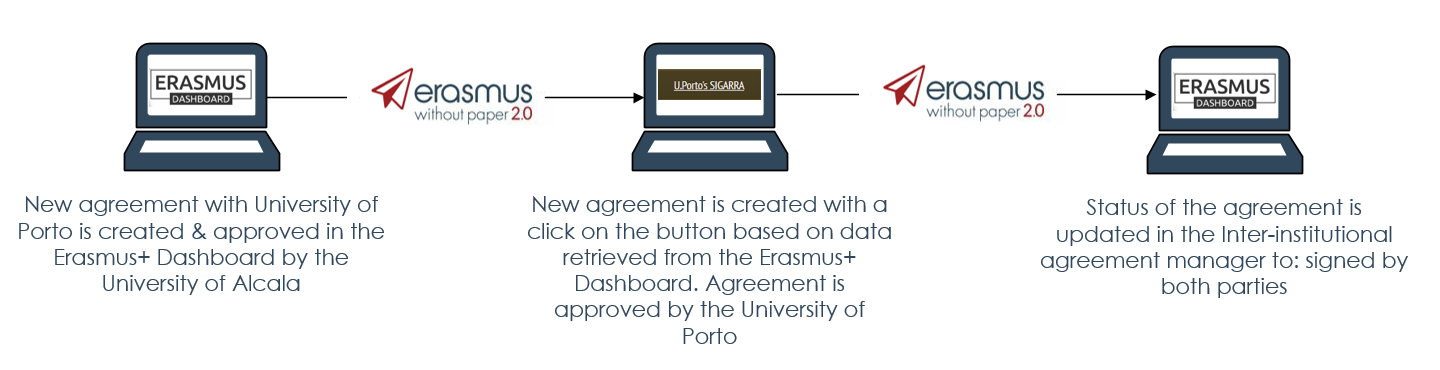 Nominations
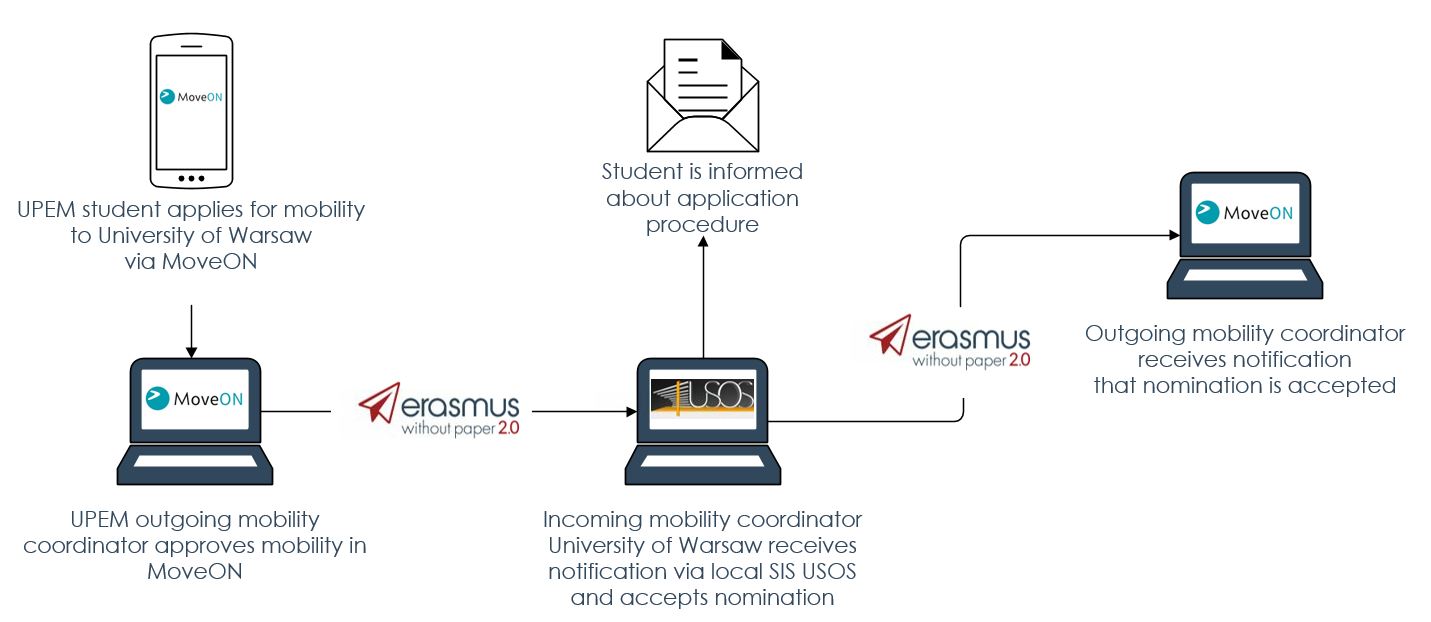 11
Learning Agreement
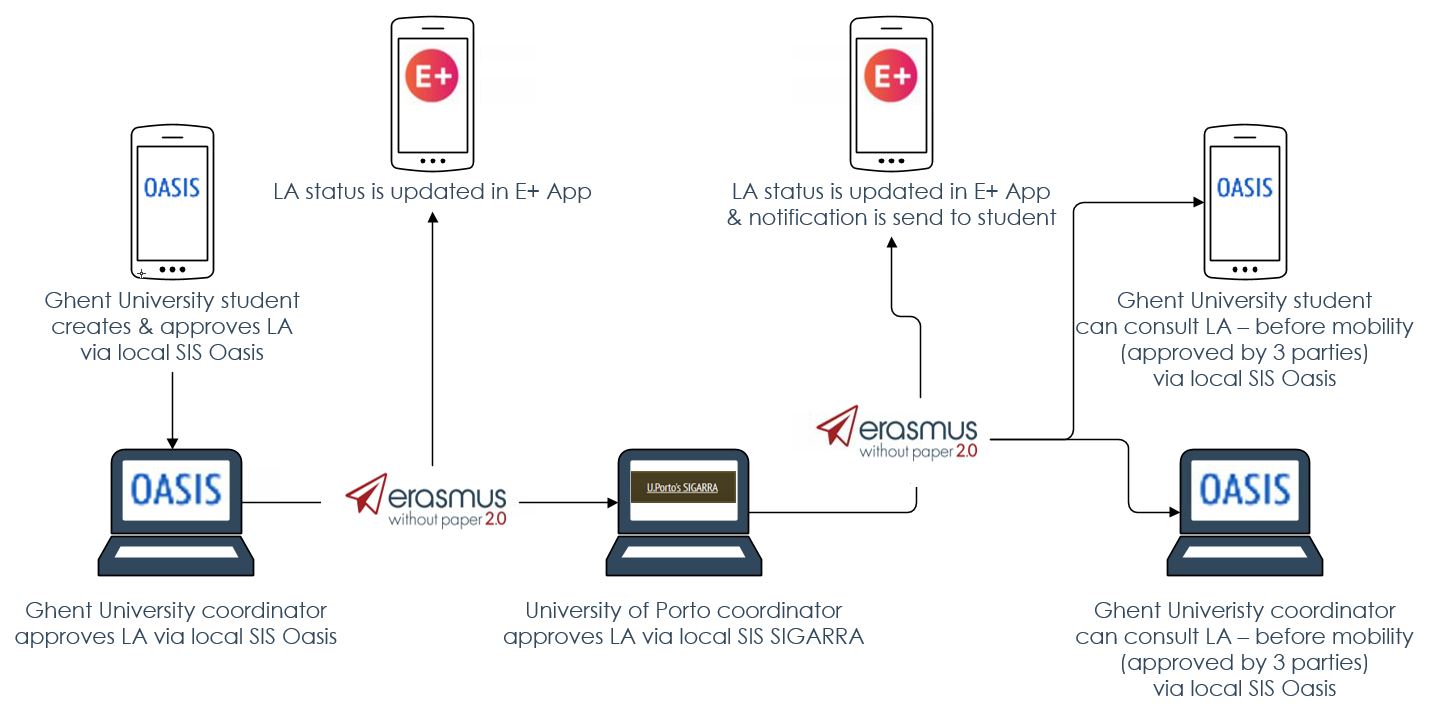 12
Confirmation of stay
Transcript of records
EWP in the next programme
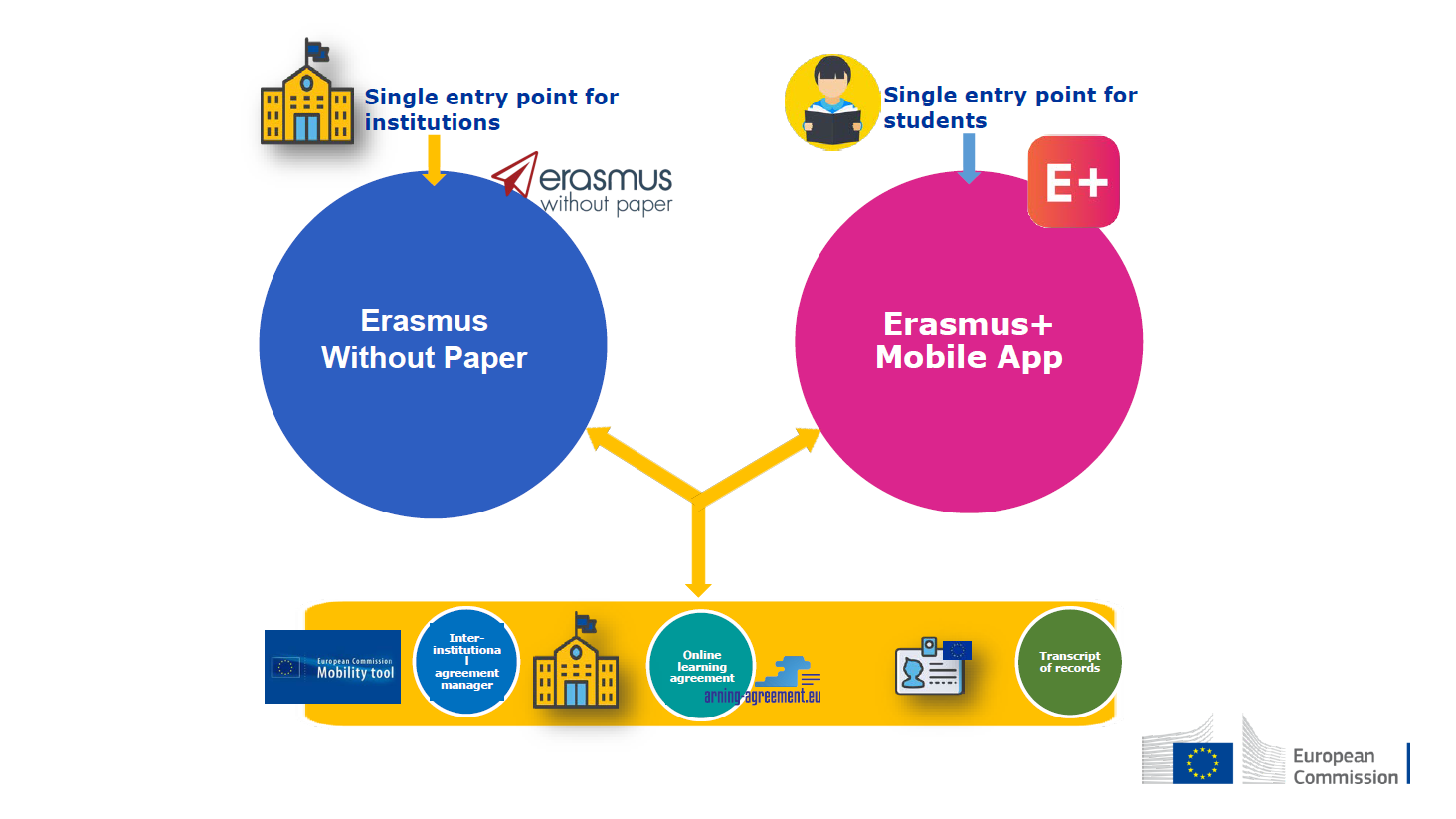 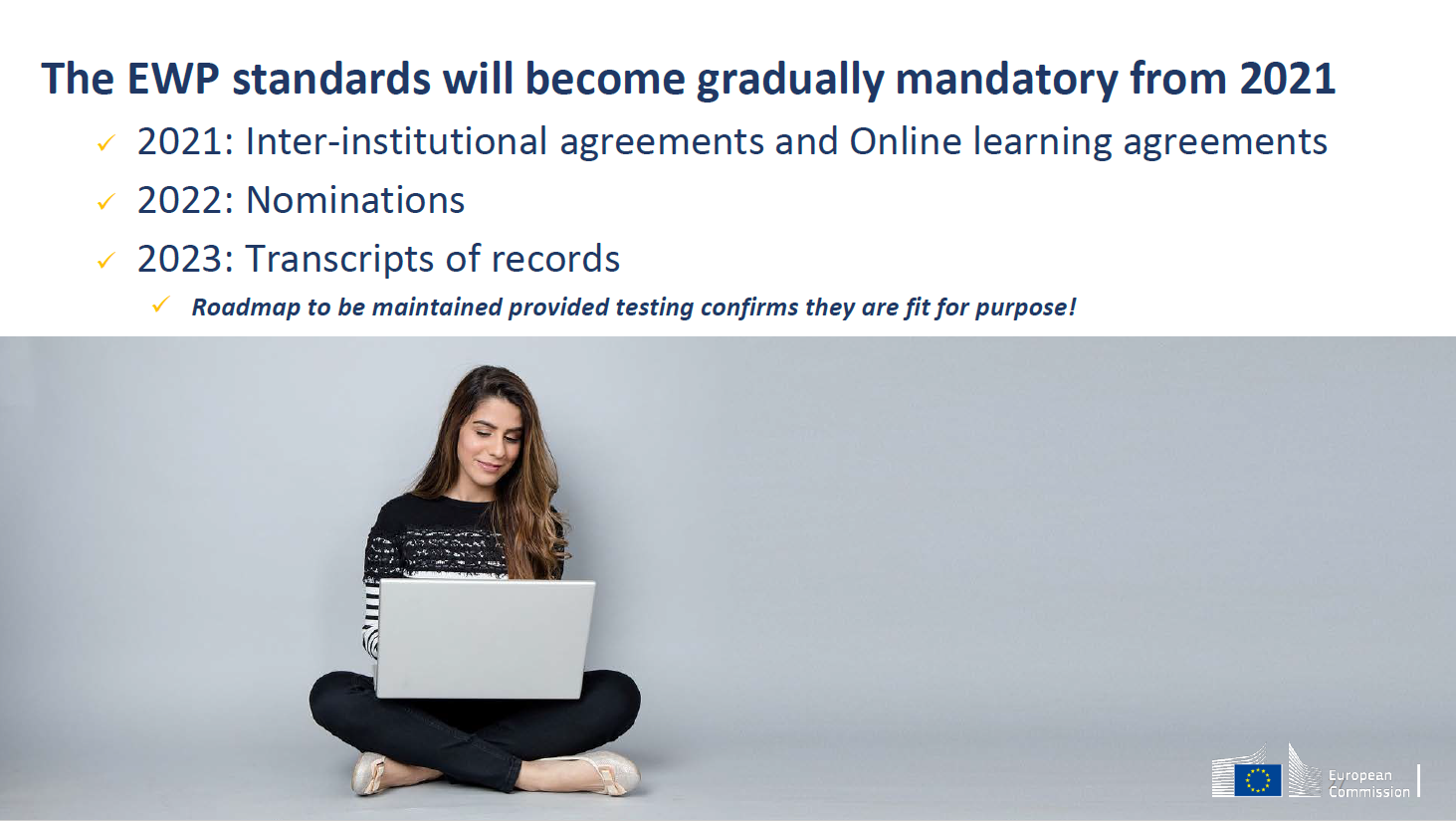 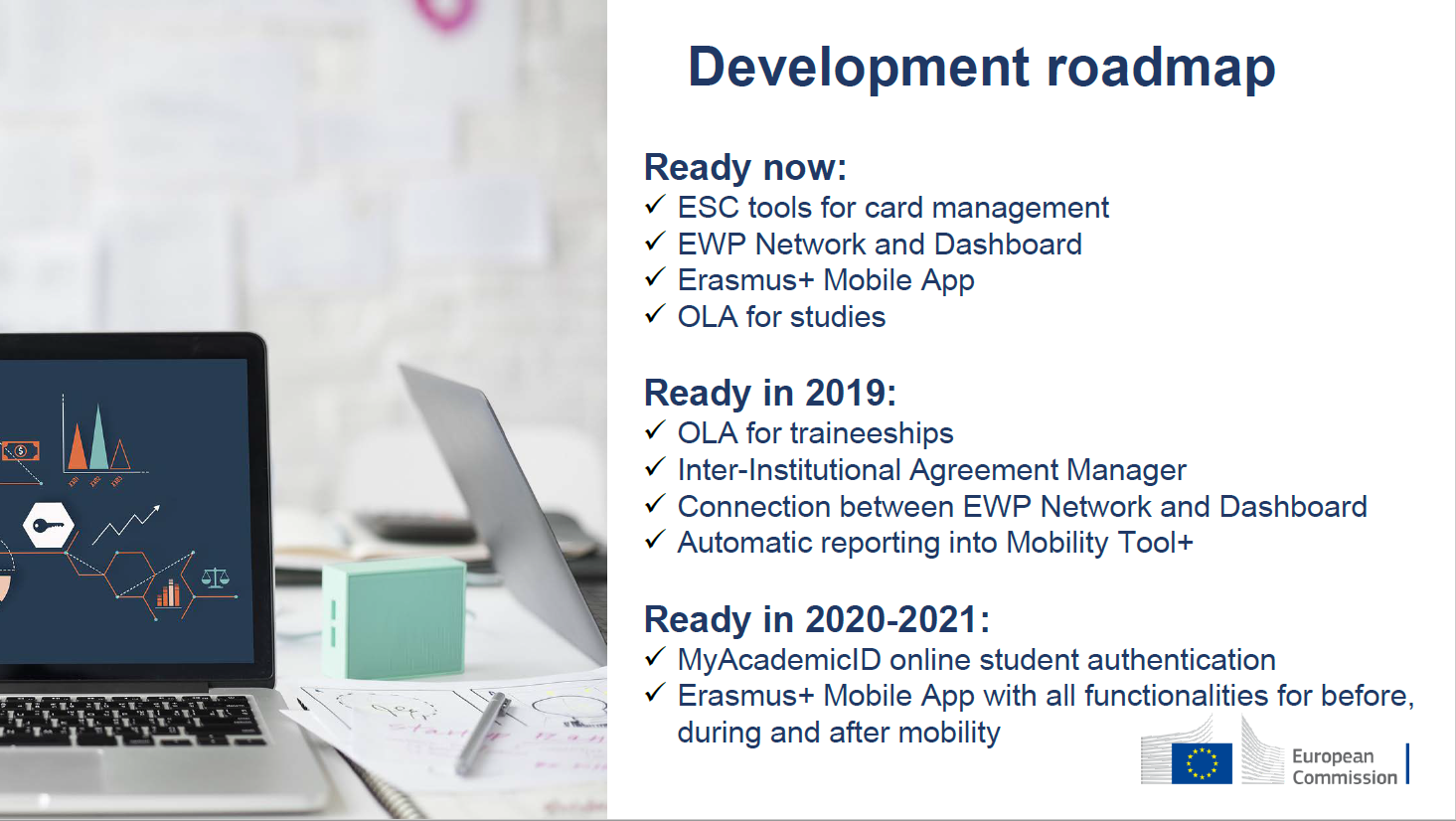 How to join?
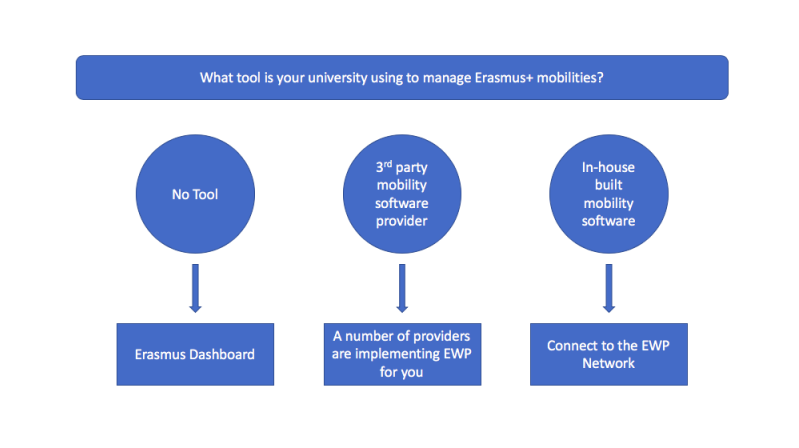 No specific IT-tools
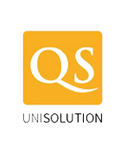 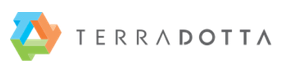 Commercial SIS
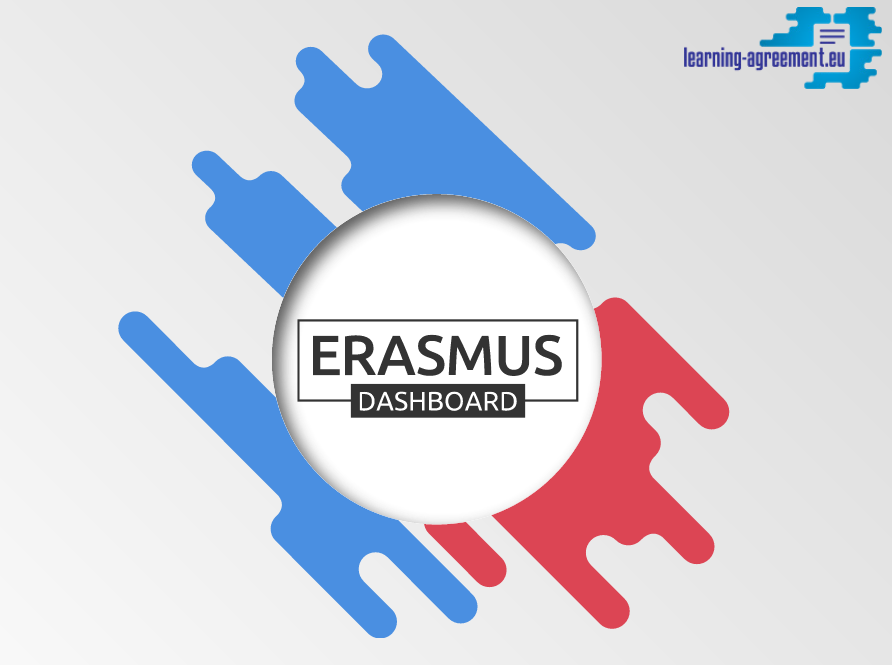 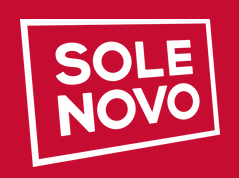 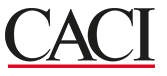 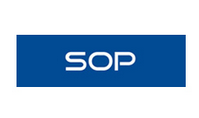 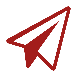 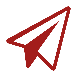 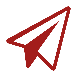 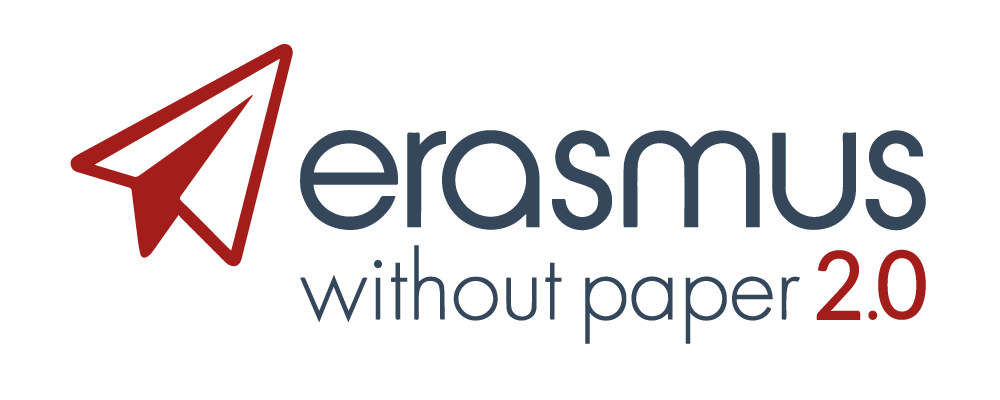 SIS developed for consortium
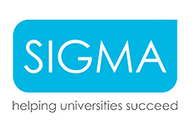 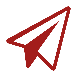 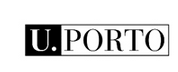 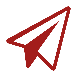 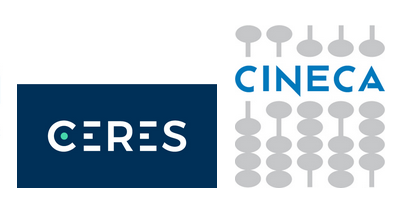 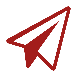 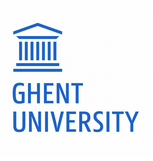 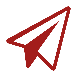 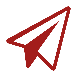 SIS developedin-house
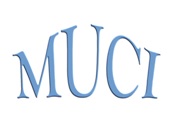 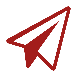 No university left behind
EWP network in practice
EWP “buffet of” APIs
Institutions (address, logo, contact persons)
Organisational units (faculties, departments, divisions)
Courses
Inter-institutional agreements / CNR (change notification receiver)
Outgoing motilities / CNR
Transcripts of records
Modular approach allows future extensions
Mobility tool connection
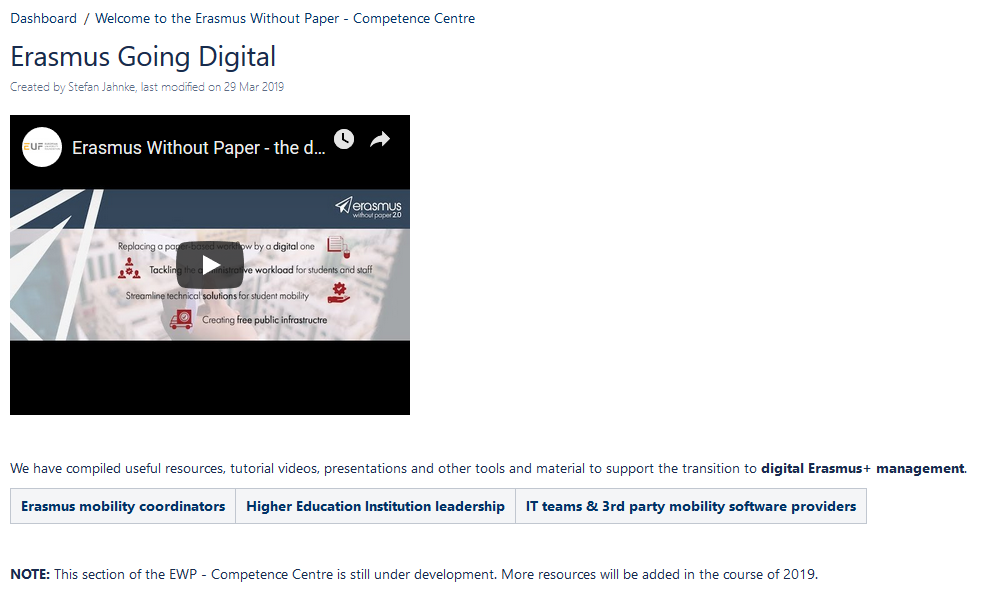 erasmuswithoutpaper.eu
24
Partners
25
Stay informed
www.erasmuswithoutpaper.eu
	
	@erasmuswp

	ErasmusWithoutPaper
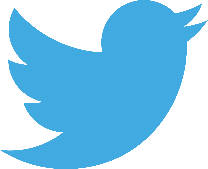 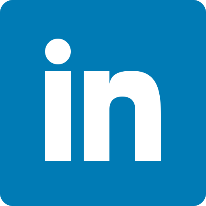 26